Implementing you OAIR and support services
Joy Davidson
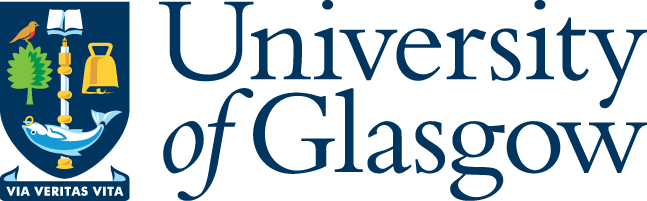 ROMOR Intermediate Training Workshop 15/01/2018
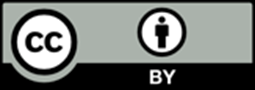 Learning objectives
This session will continue the work started in Parma on developing a business and sustainability plan for your OAIR and support services. After this session, participants will:

Have a set of key objective and targets for their OAIR and support services

Have started to plan for the implementation of their services

Have plans for monitoring and evaluating progress
2
Implementation planning and metrics
In your groups, please review the Business Model Canvas you produced in Parma.

Based on the feedback you received earlier, consider what targets are realistic for the various aspects of your OAIR service (for the remainder of the ROMOR project).

For each target you define, please describe the following:
What is the key objective? 
What actions need to be taken?
Who will lead on taking action? 
Who else needs to be involved? 
How progress will be monitored and evaluated (milestones)?
3
Further examples to check
The Digital Curation Centre (DCC) has collected samples from UK HEIs that can be useful to review to see what level of details is provided and what sort of milestones have been considered. 

http://www.dcc.ac.uk/resources/policy-and-legal/epsrc-institutional-roadmaps
4